Being successful with assignmentsLecture in BMI199: What is Biomedical Informatics?Sept 12, 20195 Diefendorf, University at Buffalo
Werner CEUSTERS, MD

Departments of Biomedical Informatics and Psychiatry, 
UB Institute for Healthcare Informatics, 
Ontology Research Group, Center of Excellence in Bioinformatics and Life Sciences,
University at Buffalo, NY, USA
An opinion
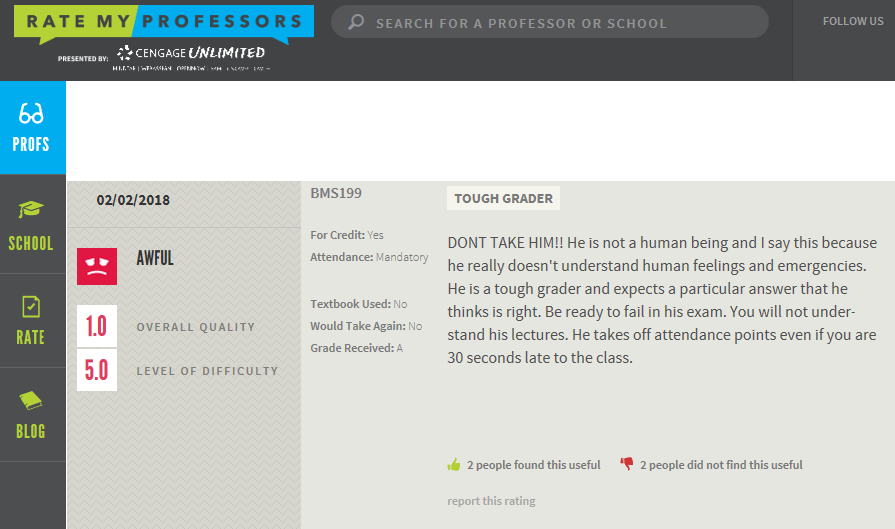 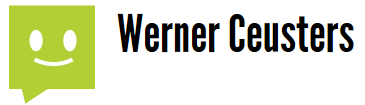 Another opinion
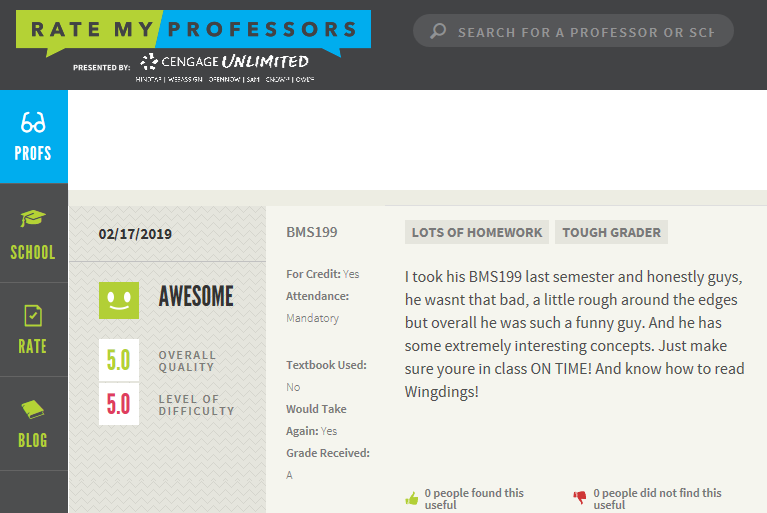 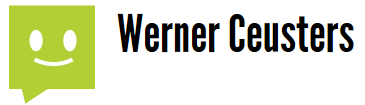 Form
Submit only electronically through email at:
		wceusters@gmail.com

All submissions in format readable by either Microsoft Word or Microsoft Excel, depending on assignment.

File names: 
‘C’
Number of week assignment due
‘-’
Your last name and first name
Example: C4-CeustersWerner.docx / C4-CeustersWerner.xlsx
Assignments due
By 
Wednesday 1pm 
the week after assignment is given!

‘Sent date’ in my mailer counts as proof
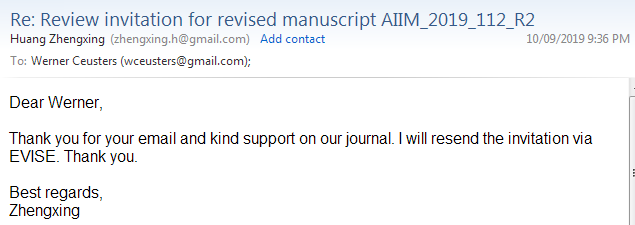 What graders are looking for
Essential features of responses
For describing facts:
Correctness,
To the point,
Preciseness.
For arguments:
Based on facts,
Preciseness,
Adequate reasoning (logic).
For opinions:
Explicit declaration,
Compelling rhetorics.
Correctness / Preciseness
Question:
8 + 5 = ?

Answer:
12, 13 or 14.
Preciseness
Who is this ?
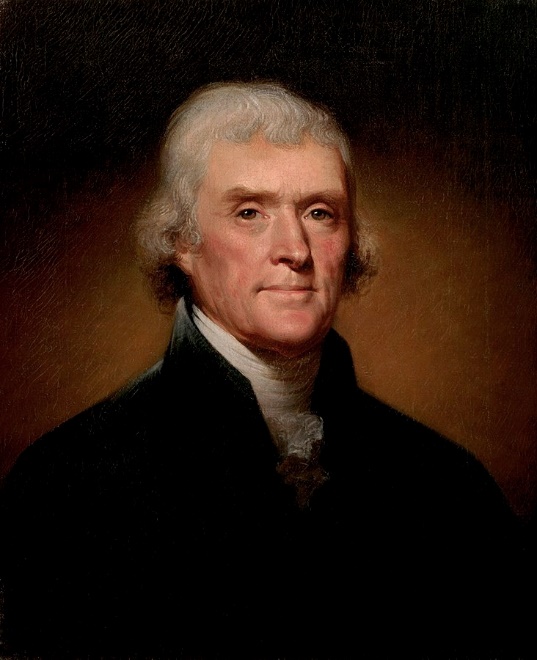 Acceptable answer:

‘Thomas Jefferson’
However: ‘Barry Smith’
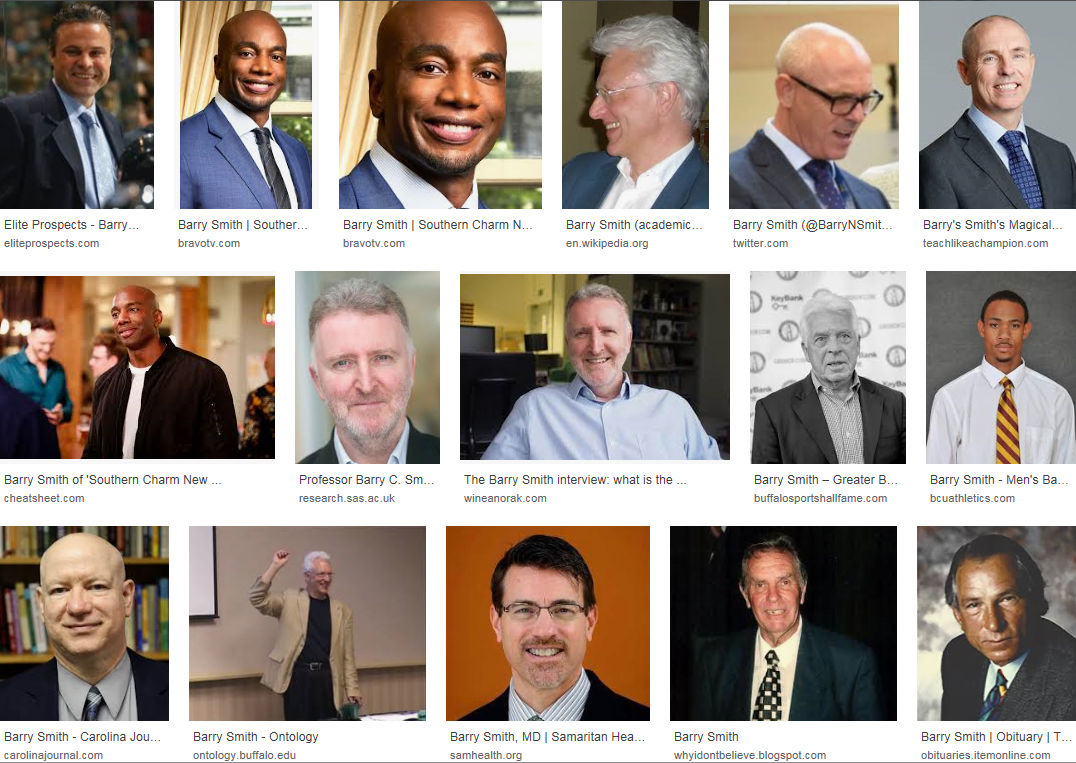 Preciseness
Is this Thomas Jefferson?
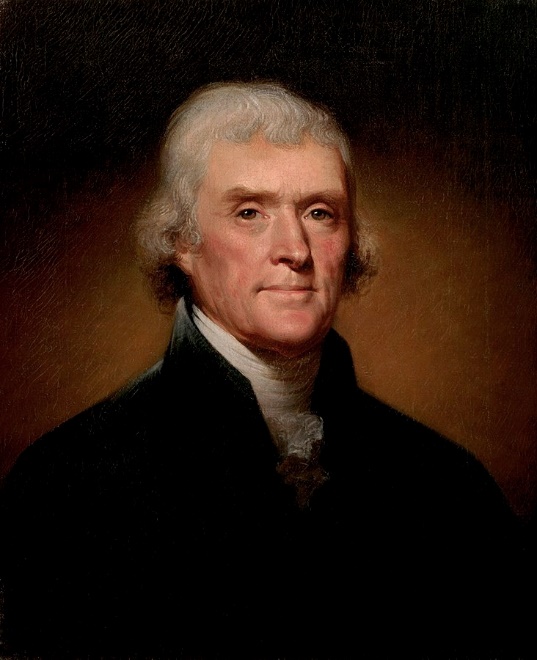 Acceptable answer:

‘No’
‘All men are created equal’
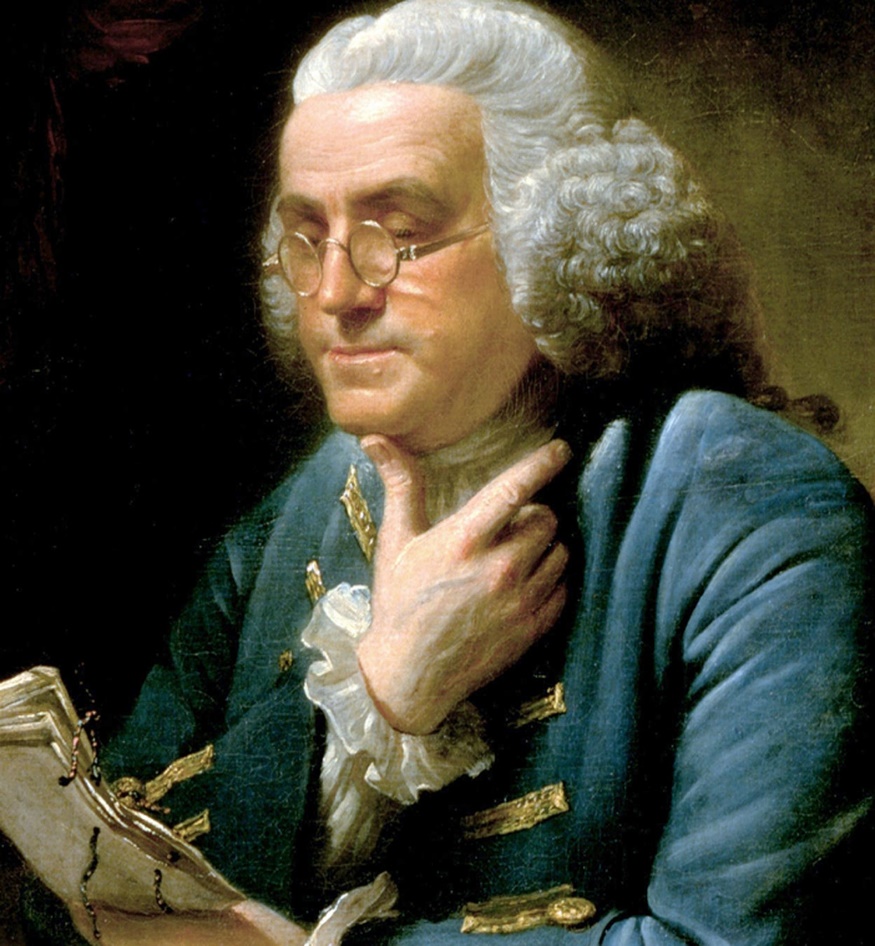 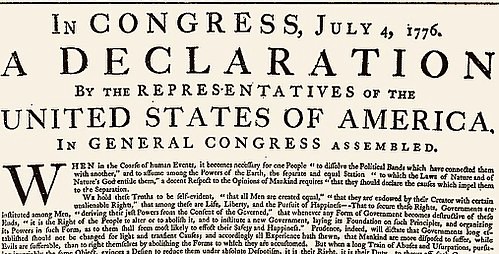 Assignment due next week: C4…
Watch https://www.youtube.com/watch?v=b694exl_oZo
	As well as https://www.youtube.com/watch?v=CgOcEZinQ2I&feature=share&list=FLwikA_t8e6TSJW-L-lAHkKw
Draft a proposal for criteria that would allow one to say that something is alive, taking into account that one ‘something’ might be very distinct from another ‘something’ and that for distinct ‘somethings’ the criteria might be different. Consider in your proposal arguments in favor and against the hypothesis that general criteria for life can be construed.